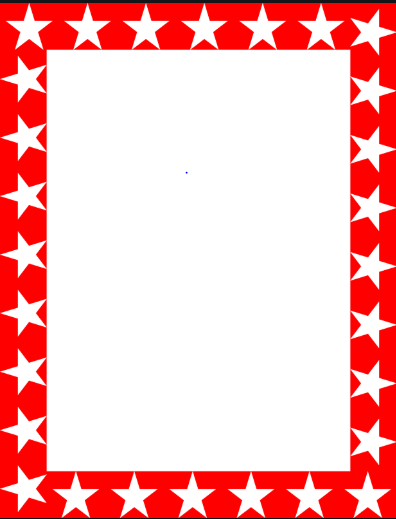 Wow Assembly:
Friday 17th June
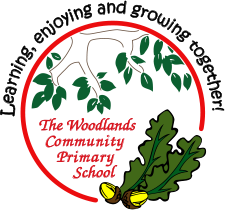 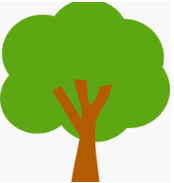 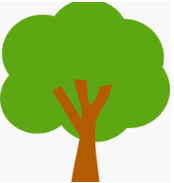 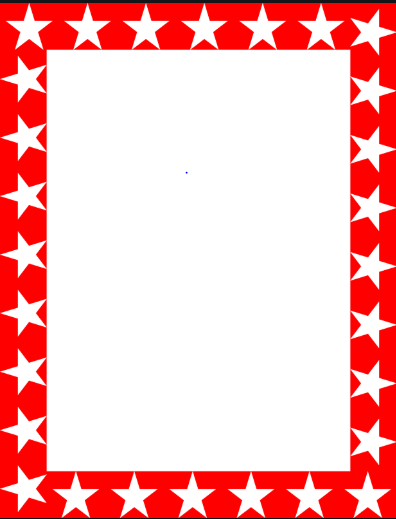 Green Cards!
Aspen- Eva                                           Spruce - Elizabeth
Redwood – Jimi
Redwood – Evelyn
Birch-Daisy
Birch-Eli
Elm - Amelia
Elm - Daisy
Elm - Alaina
Elm – Carla
Pine – Nikola
Willow – Leo
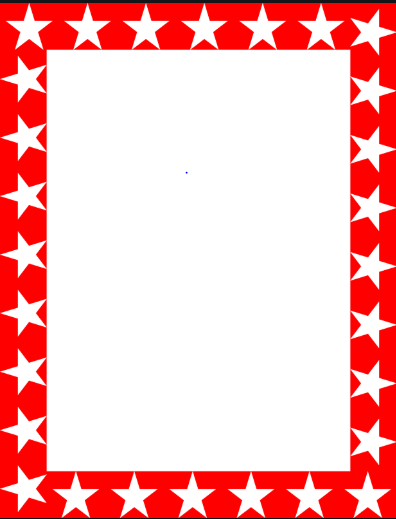 Scientists of the Week!
Oak – Louie
Ash – Matthew
Birch –  Finley
Pine – Olivia
Elm – Amelia
Willow – Elizabeth 
Spruce – Elizabeth
Maple – Alyssa
Redwood – Gracie-Rose  
Chestnut –
Aspen-Jake
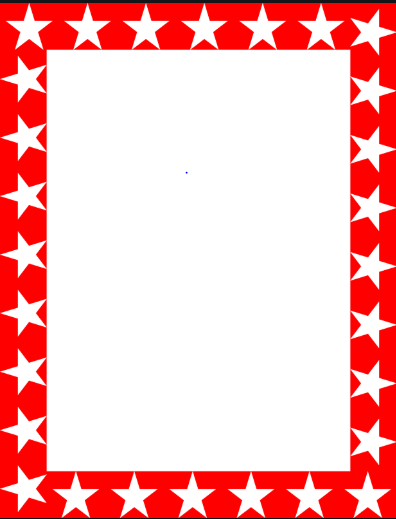 Weekly Team Points!
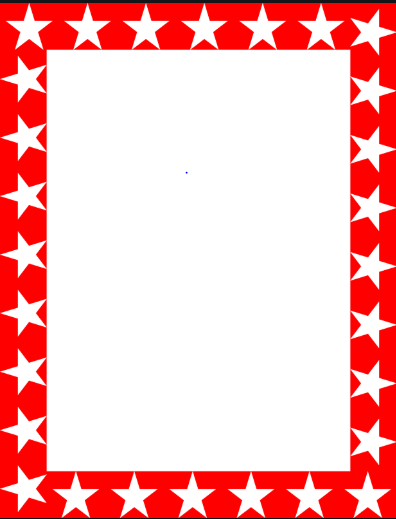 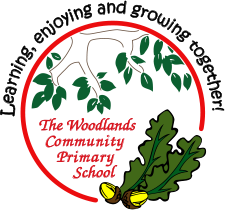 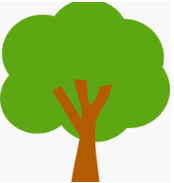 Oak
Olivia

For
Retelling the story of the Little Mermaid using narrative language.

Mrs Laffan                                      17.6.22
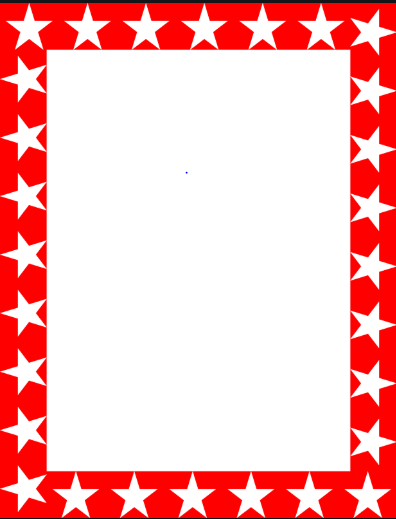 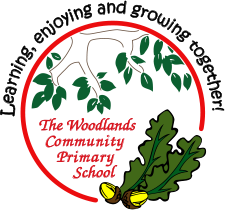 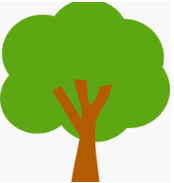 Ash
 Monty

For
Showing excellence and perseverance when doing an independent writing challenge, well done!

Miss Bailey and Mrs Salt                                    17.06.22
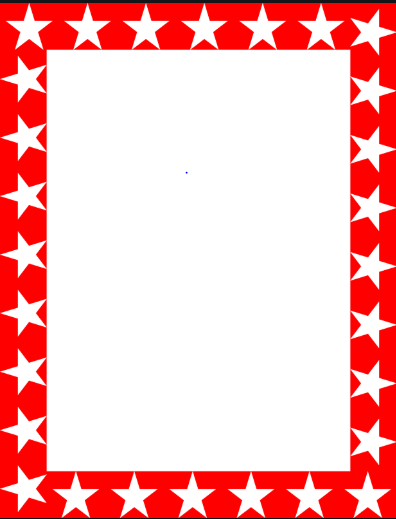 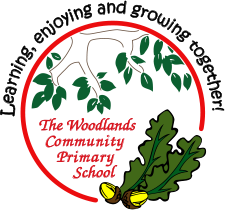 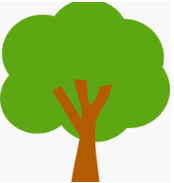 Elm
Toby-Jay

For outstanding local area knowledge when on our walk of our environment. Toby was able to identify key features despite recently moving here. Great Observational Skills Toby!

Mr Grice                                    17.06.2022
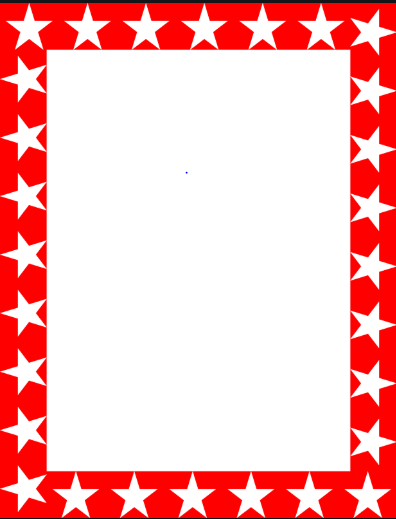 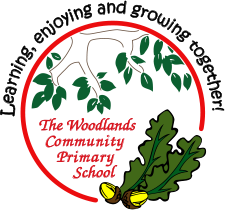 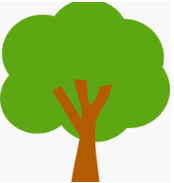 Birch

Poppy

On Thursday we went for a walk to Coventry canal. Poppy was able to identify the human and physical features on our journey and created a beautiful messy map to show her understanding.

Miss Hewitt                                  16.06.22
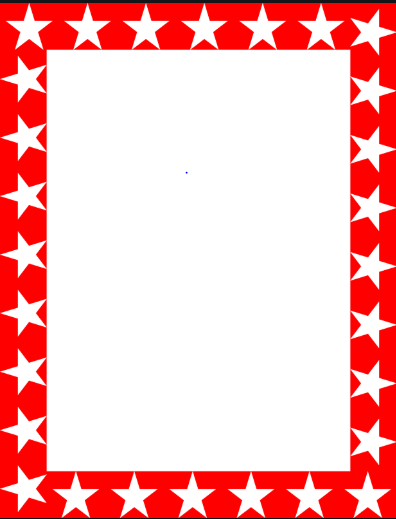 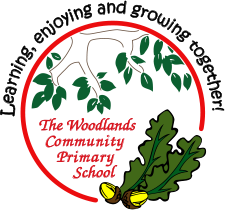 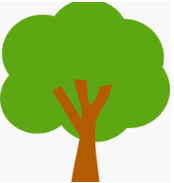 Pine
Rocco
For using resilience and self-awareness during PE. Rocco listened carefully to instructions and cleared the 4 different levels of hurdles. Well done!  


Mrs Leedham-Hawkes                                    16.06.22
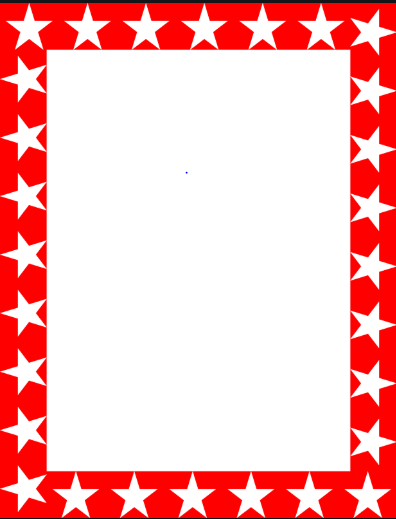 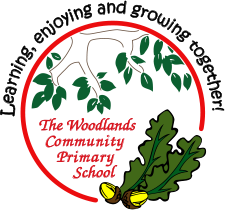 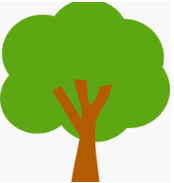 Maple

Oscar

For great ideas and vocabulary in preparation for describing the ‘Lake of Demons’.




Miss Dawson                                  17.06.2022
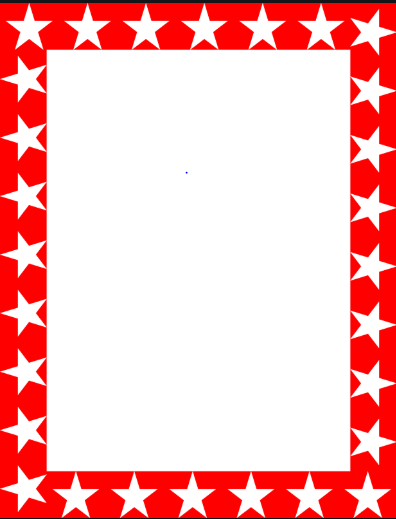 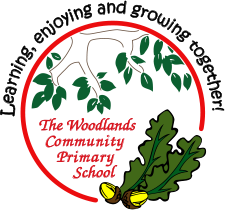 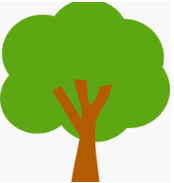 Willow

Angel

For a huge improvement in her attitude in school and going home and creating a wonderful piece of writing. Well done Angel!



Miss Fisher                                    17.06.22
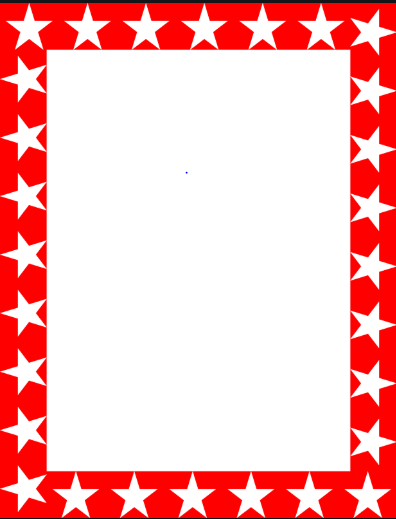 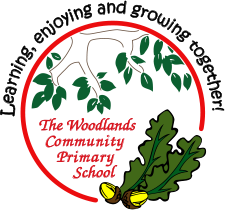 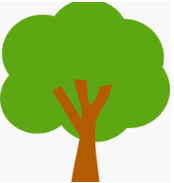 Spruce


Brooke
For her amazing learning attitude and model behaviour always.


Miss Volante & Mrs Davies                             17.6.22
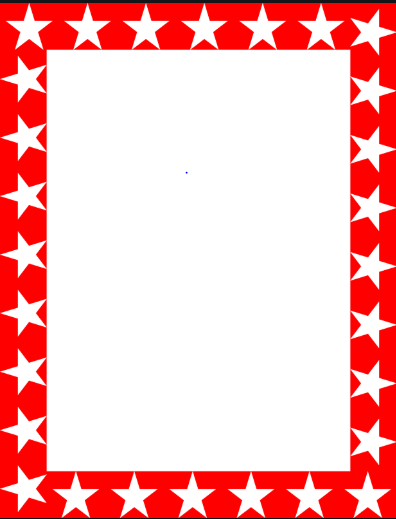 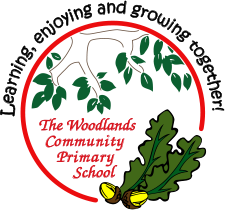 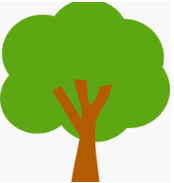 Chestnut



Amelia Barnes
For using creative vocabulary in your letter to Anne Boleyn, well done.

Mr Tennuci                                   17.6.22.
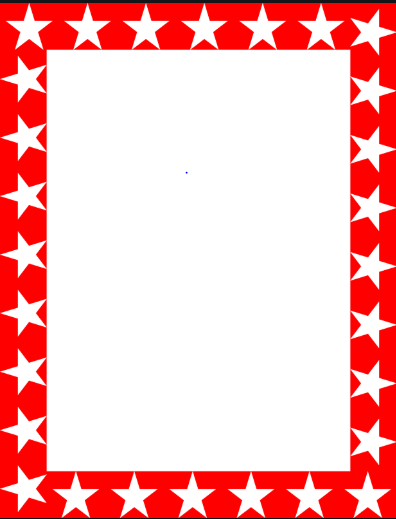 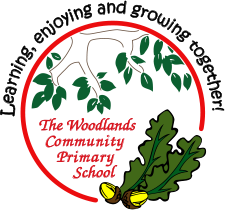 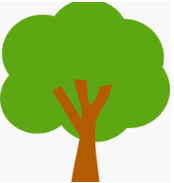 Aspen

Annalia

For a wonderful interpretation of Kandinsky art during maths


Miss Bennett & Mrs Read 				17.06.22
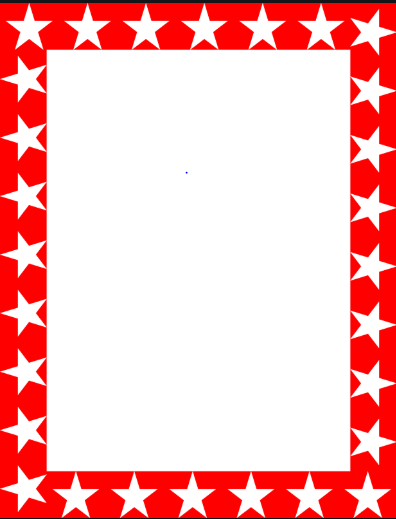 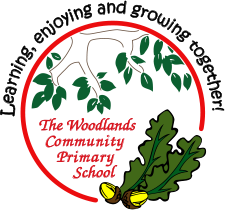 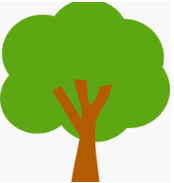 Redwood


Ellie-Mae 

For demonstrating passion and excellent in her art work; creating a visual biography of Hans Holbein 


Miss Shipley                                   17.06.22